IX Всероссийская
 Модель ООН РГУП 
2015
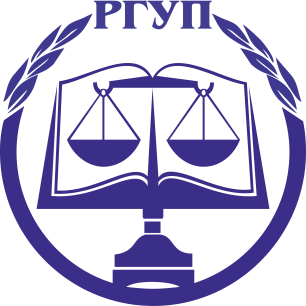 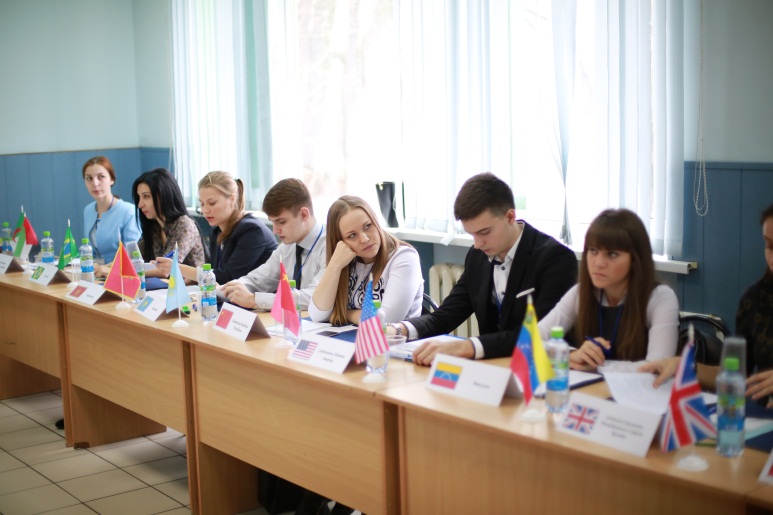 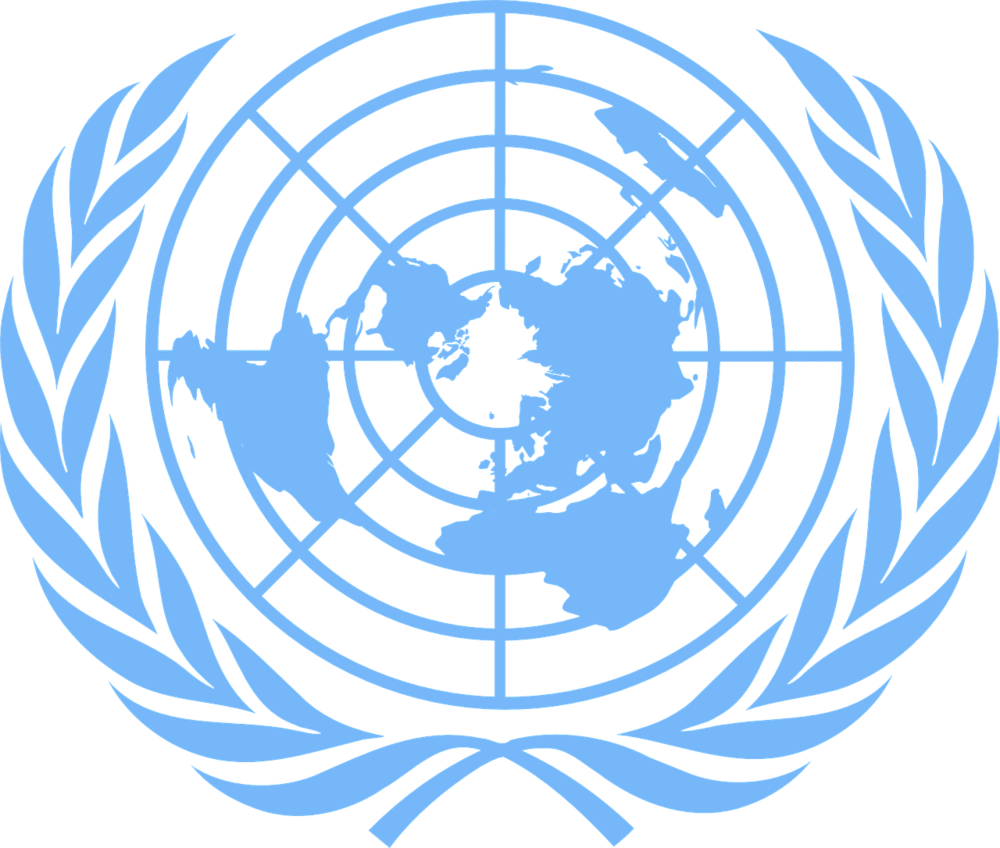 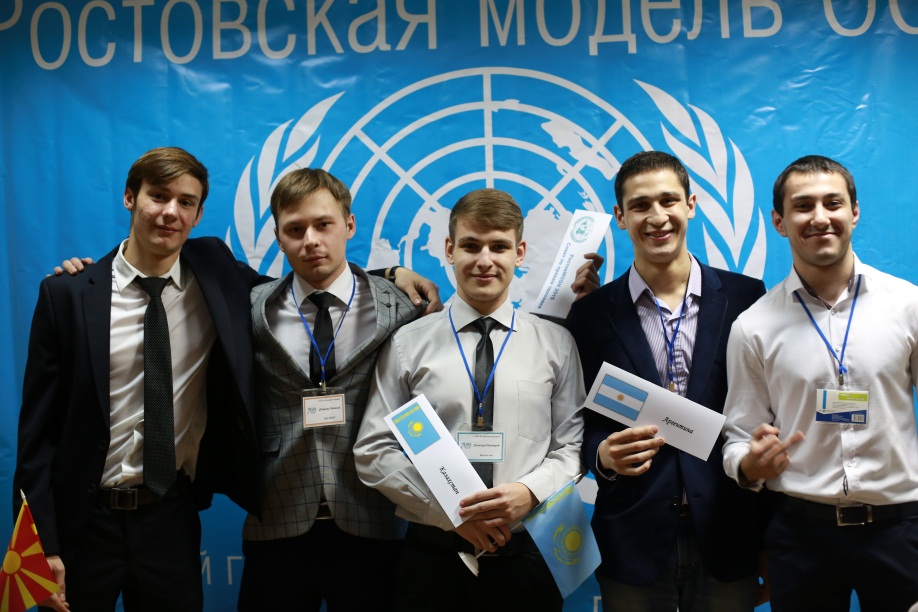 5-6 декабря 2015 года на базе Ростовского филиала Российского государственного университета правосудия проводилась IX Всероссийская студенческая научно-практическая конференция «Модель ООН – 2015».
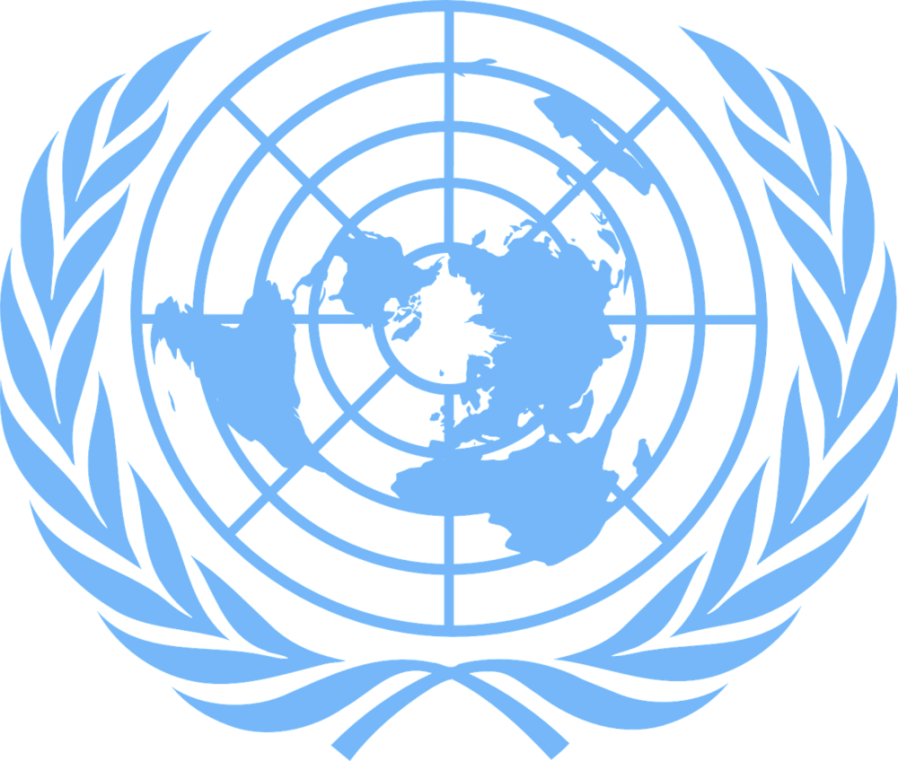 СЕКРЕТАРИАТ
В этом году моделировалась работа следующих органов ООН:
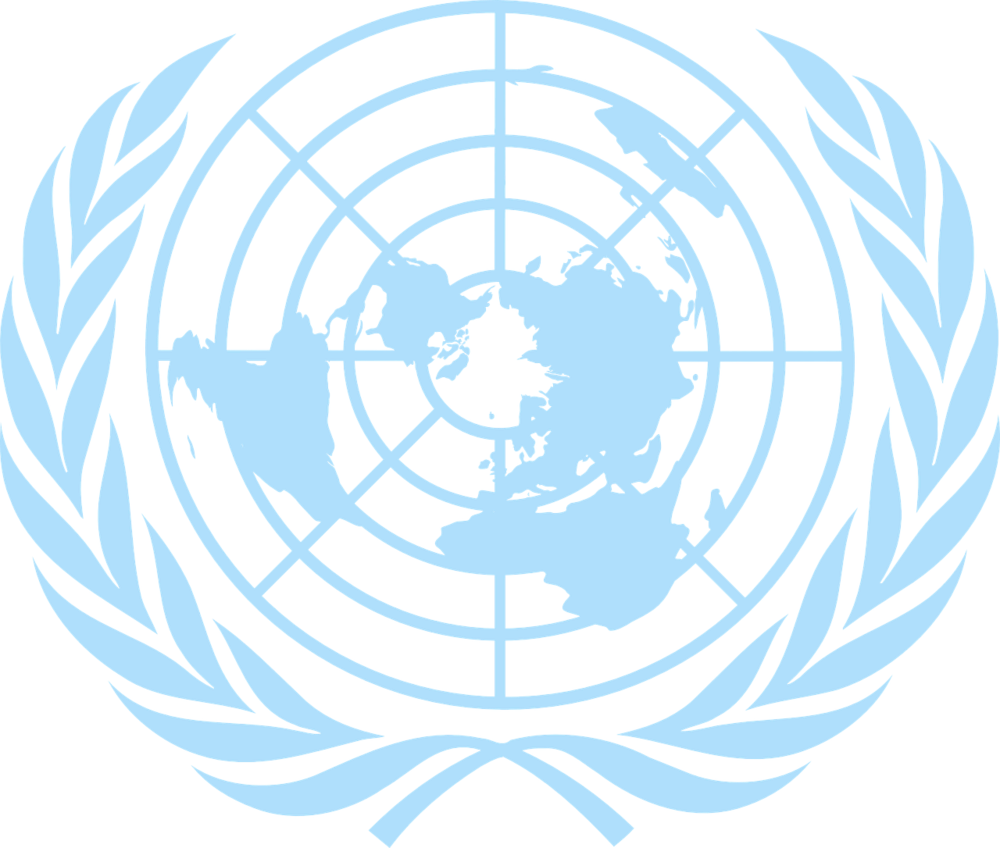 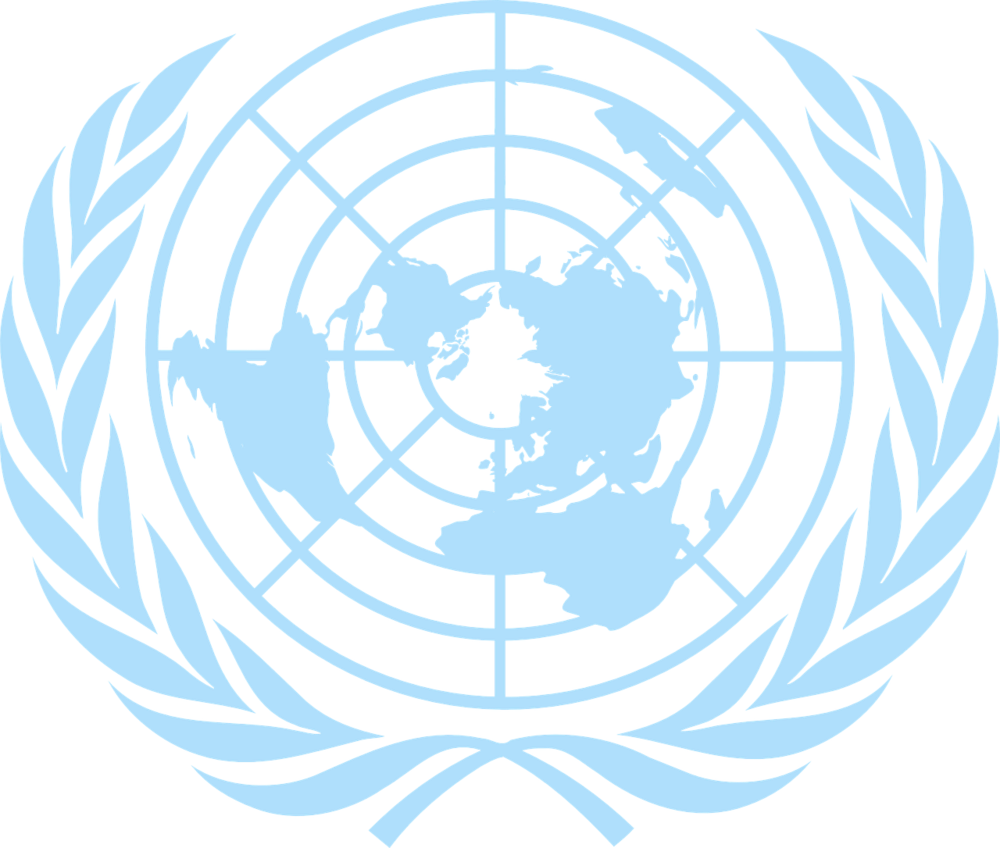 Секретариат обеспечил тиражирование следующих материалов:
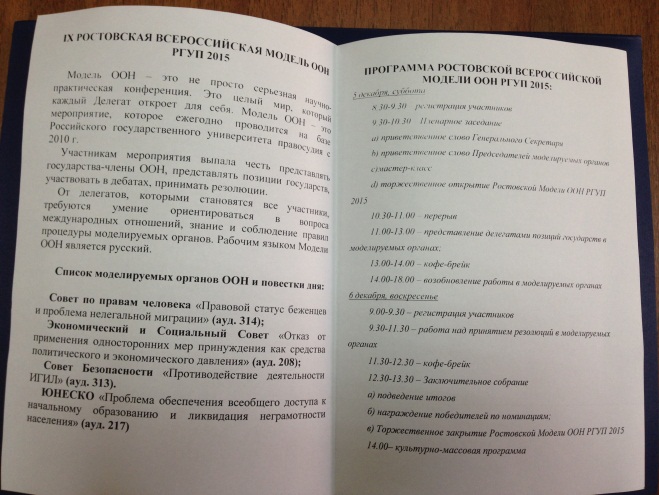 Сертификат участника;
Правила процедуры 
(отдельно для каждого моделируемого органа);
Дипломы победителей;
Программа проведения мероприятия.
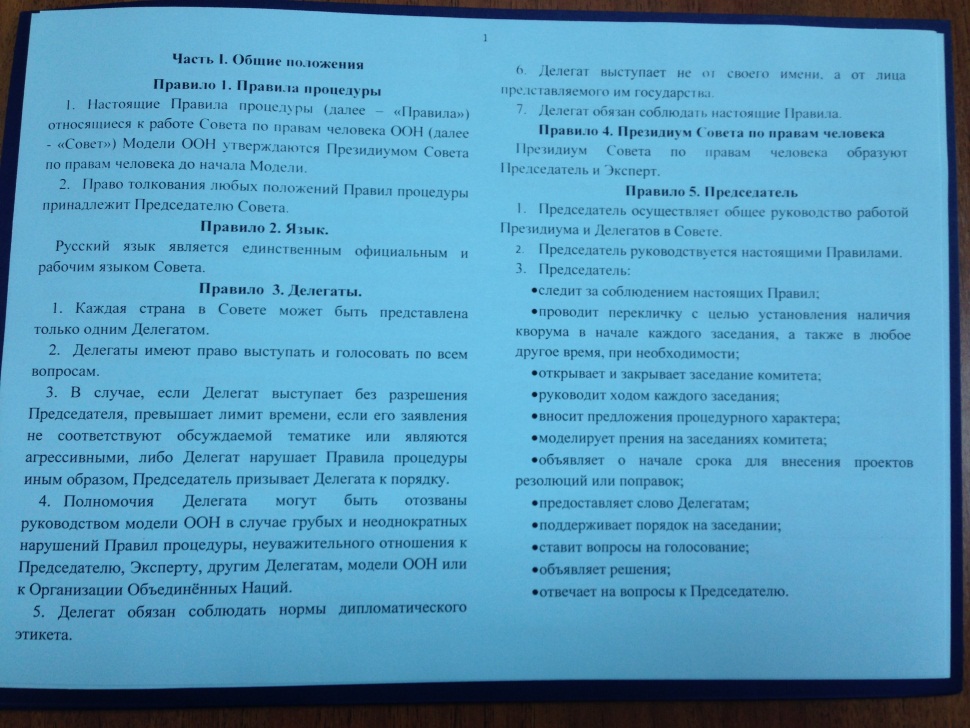 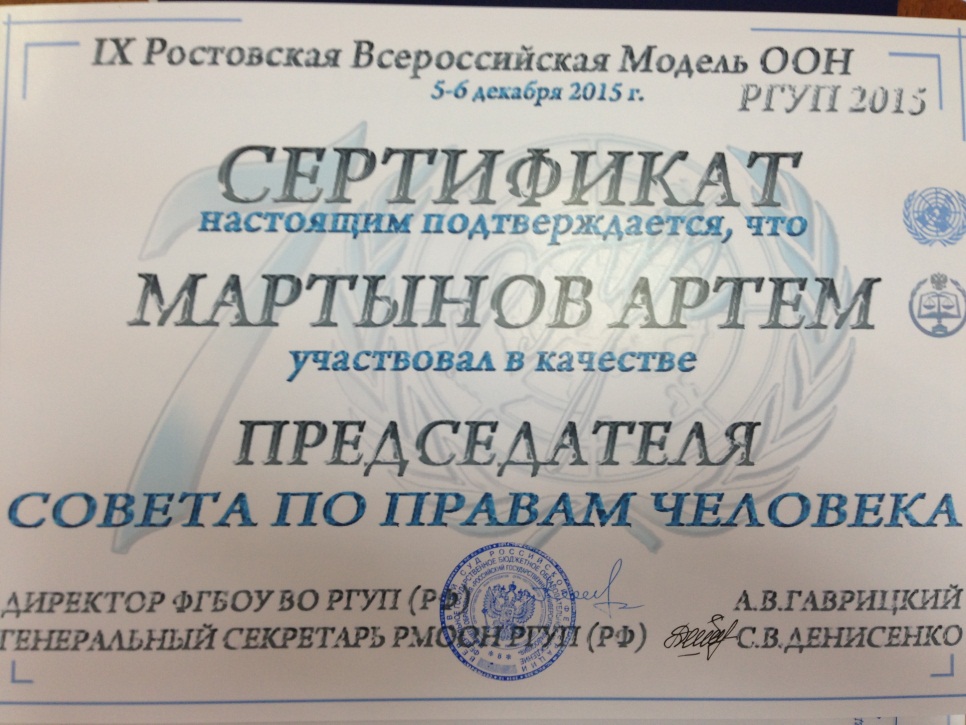 Первый рабочий день (5 декабря) начался с регистрации участников, в процессе которой все стали обладателями индивидуальных папок (программки, правила процедуры, ручки и блокноты с символикой Ростовского филиала «РГУП», именные бейджи).
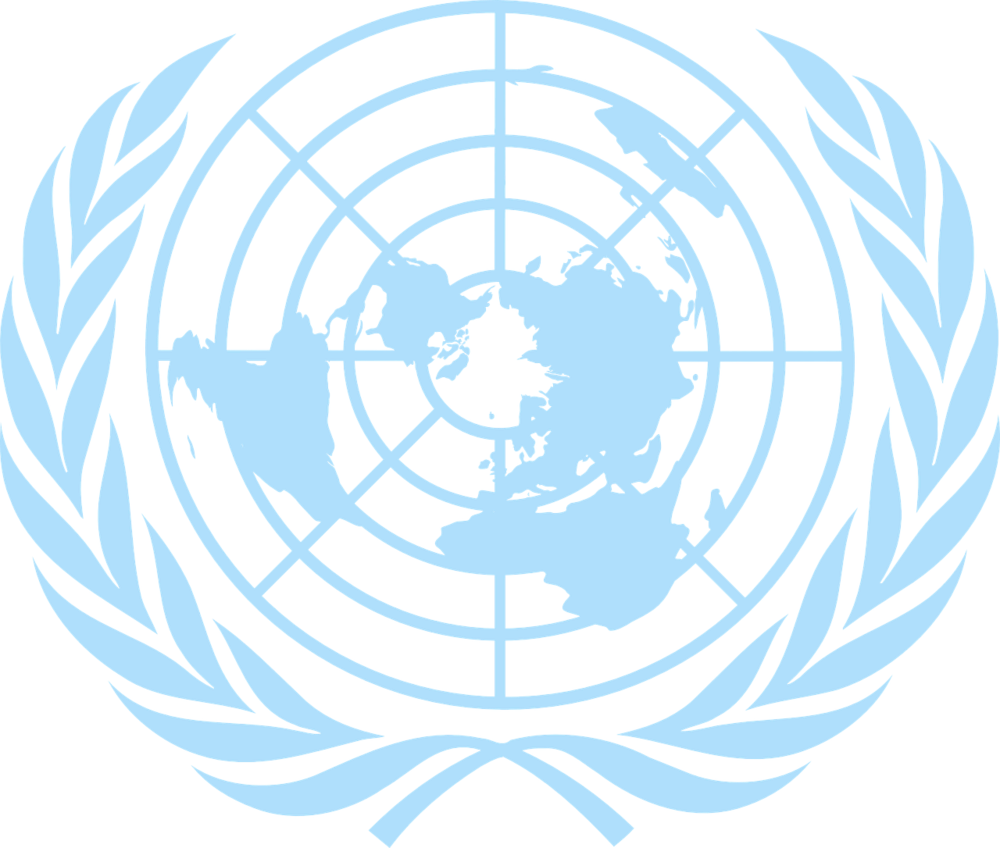 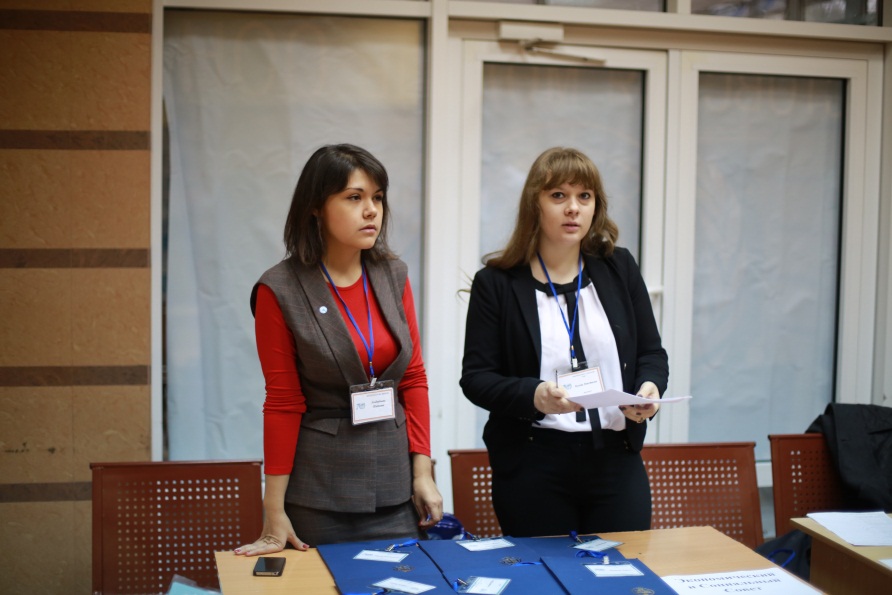 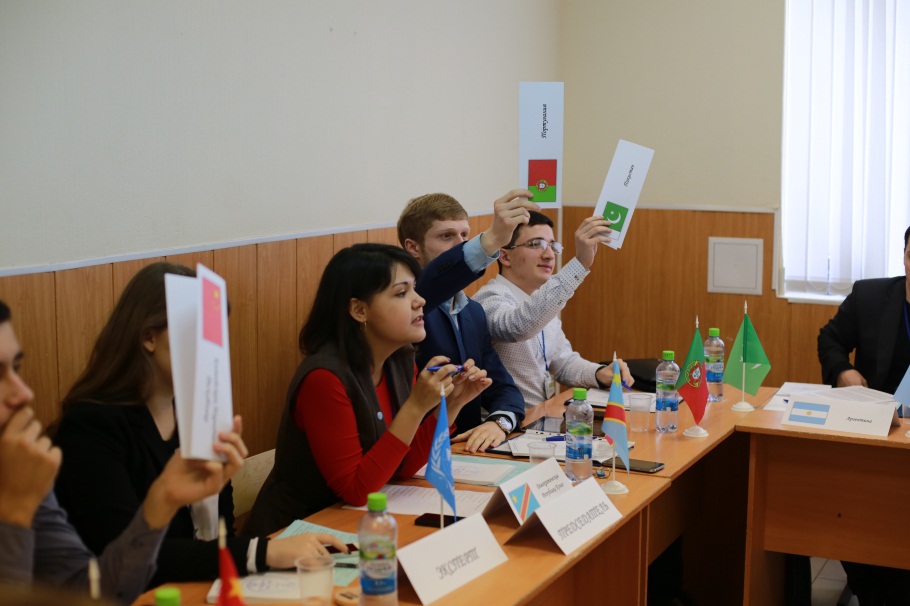 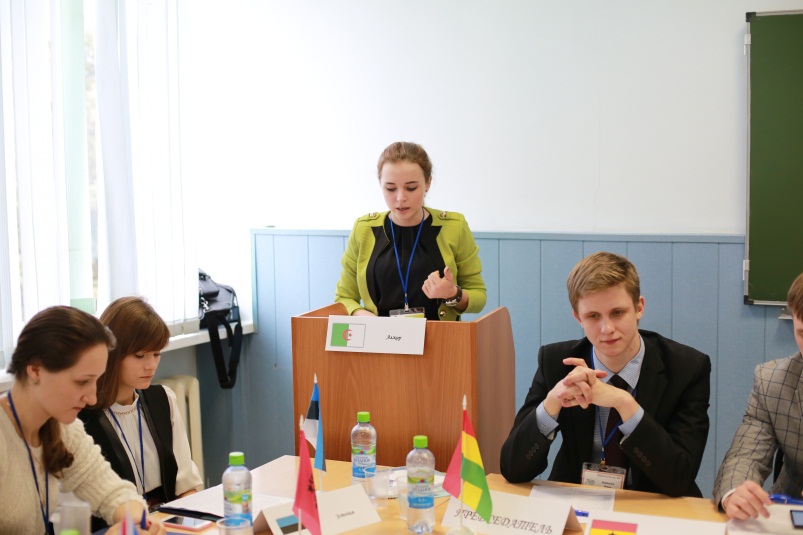 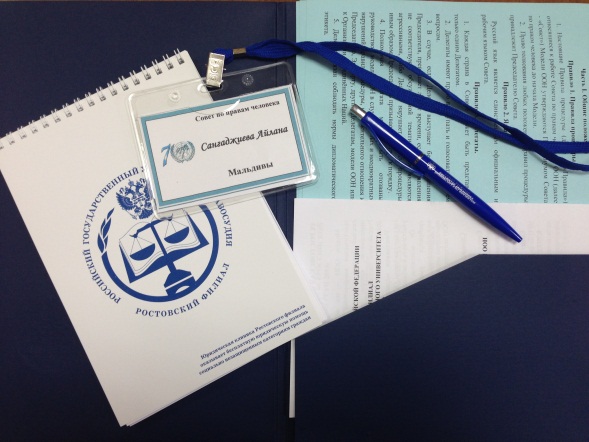 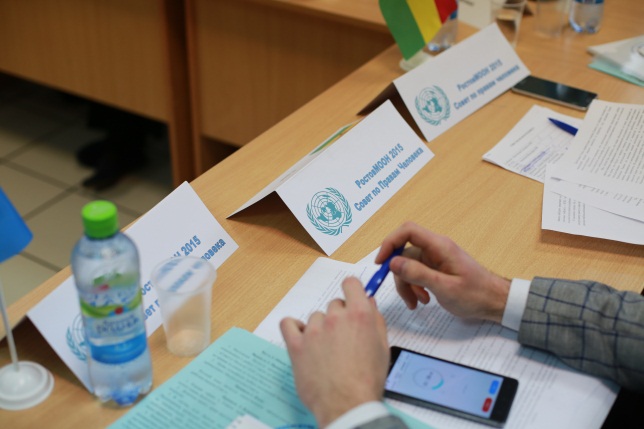 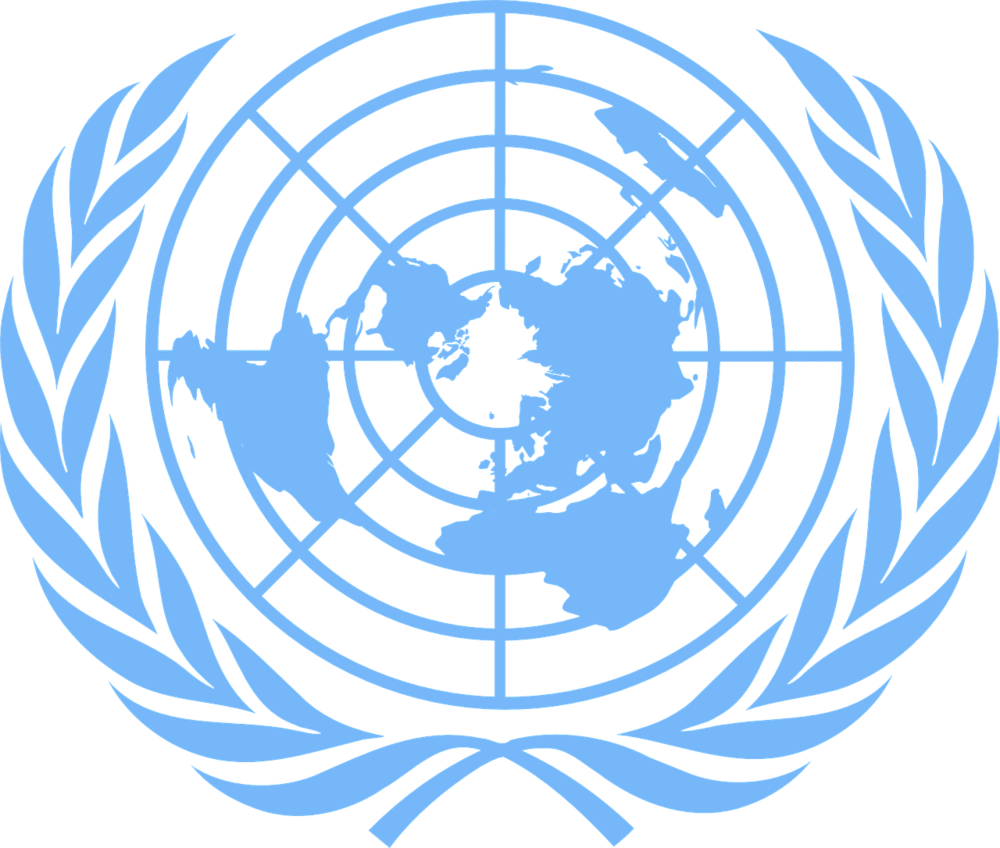 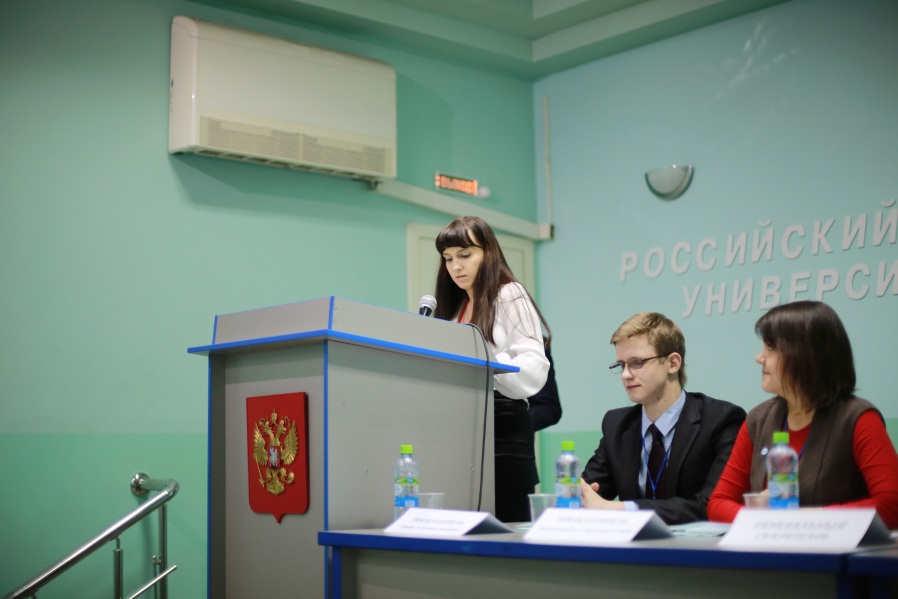 Работе секций предшествовало пленарное заседание, на котором с приветственным словом выступили д.ф.н., проф. Власов В.И., к.ю.н. Денисенко С.В. и председатели органов. 
В качестве приглашенного гостя участников конференции поприветствовала начальник отдела по организации научной и редакционно-издательской деятельности Ростовского филиала «РГУП» Лиманская А.П.
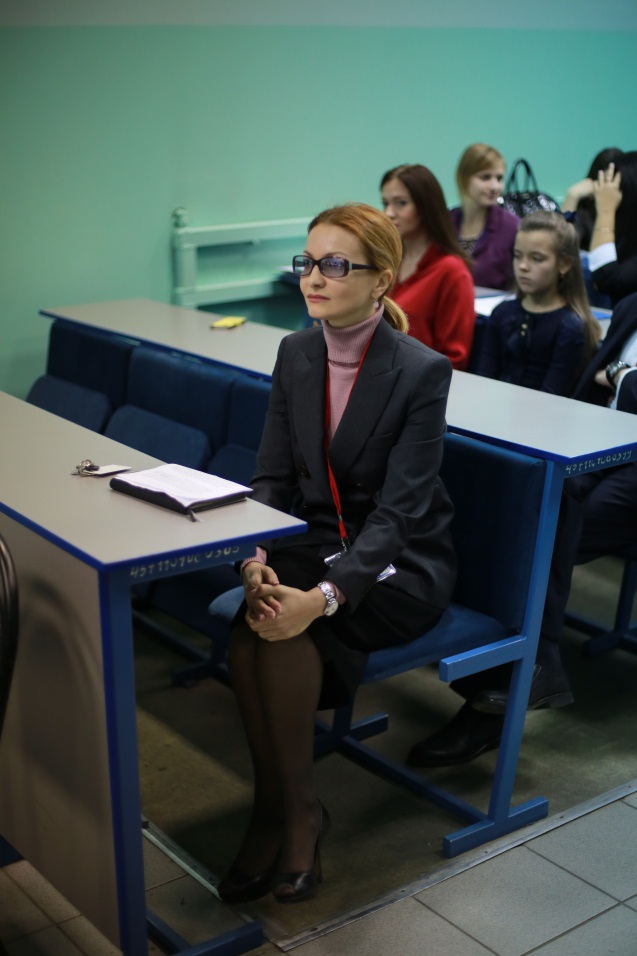 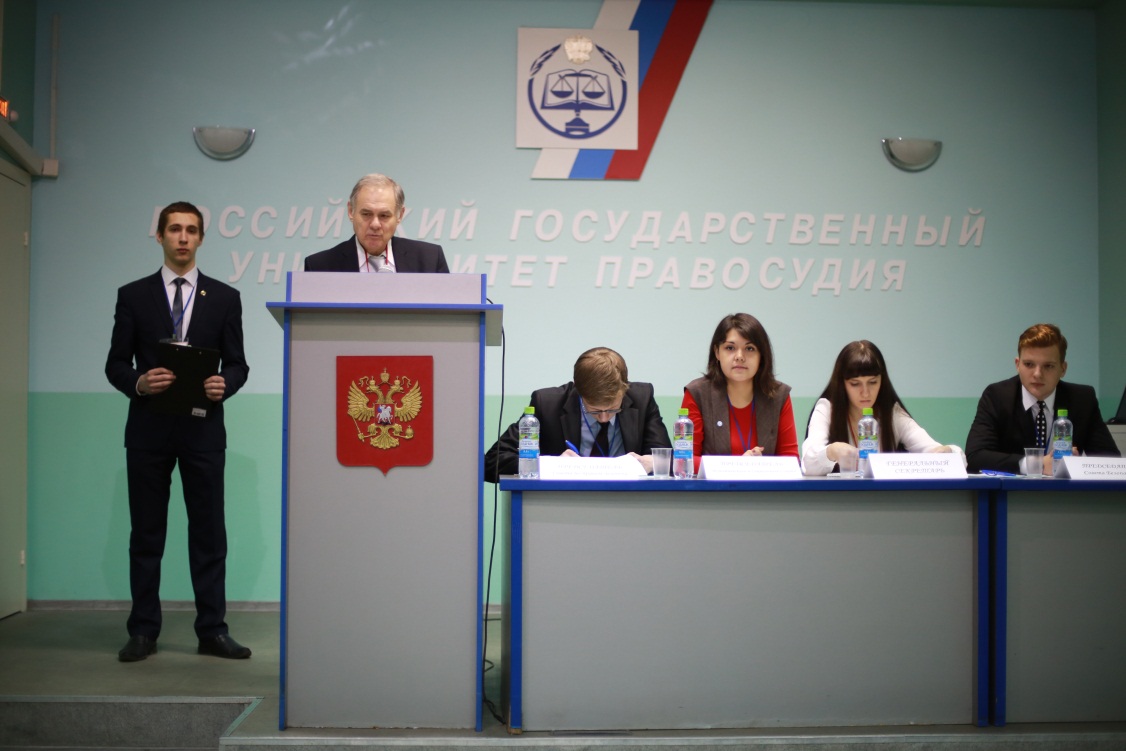 В конференции принимали участие студенты следующих ВУЗов:
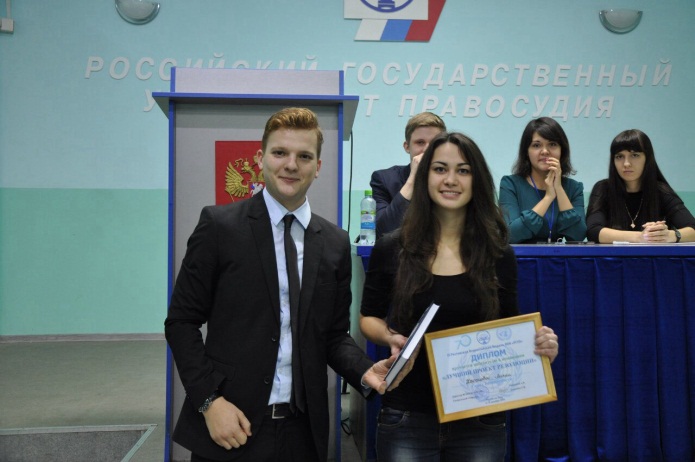 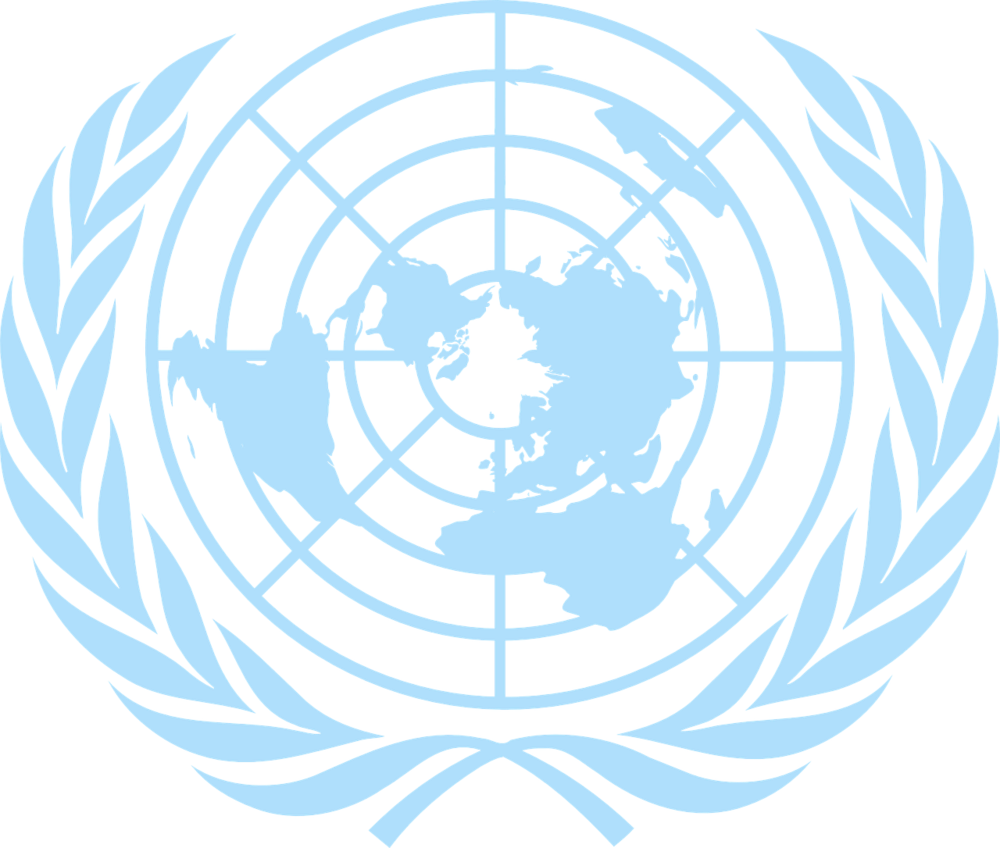 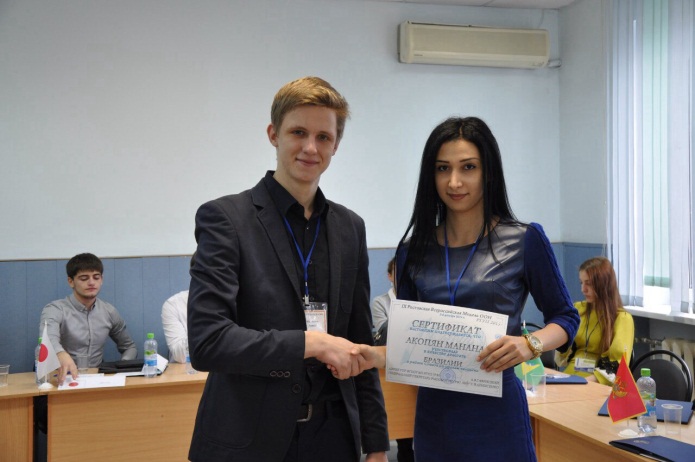 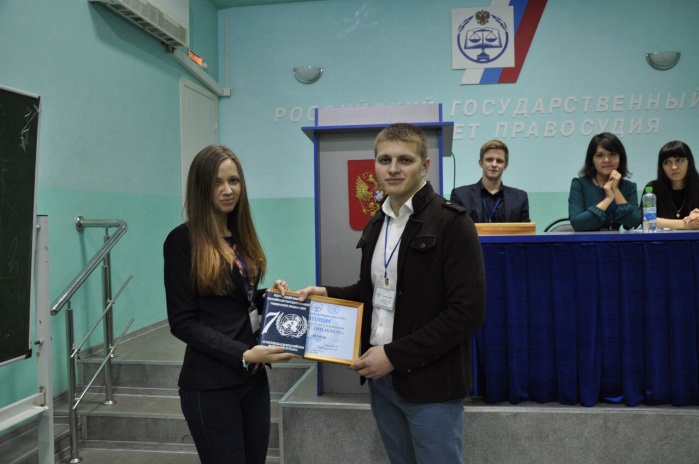 Принимая на себя роль дипломатов - делегатов конкретных стран - участники Модели ООН обсуждали актуальнейшие проблемы современного мира, которые закреплены в качестве повестки дня в реальных органах и комитетах ООН.
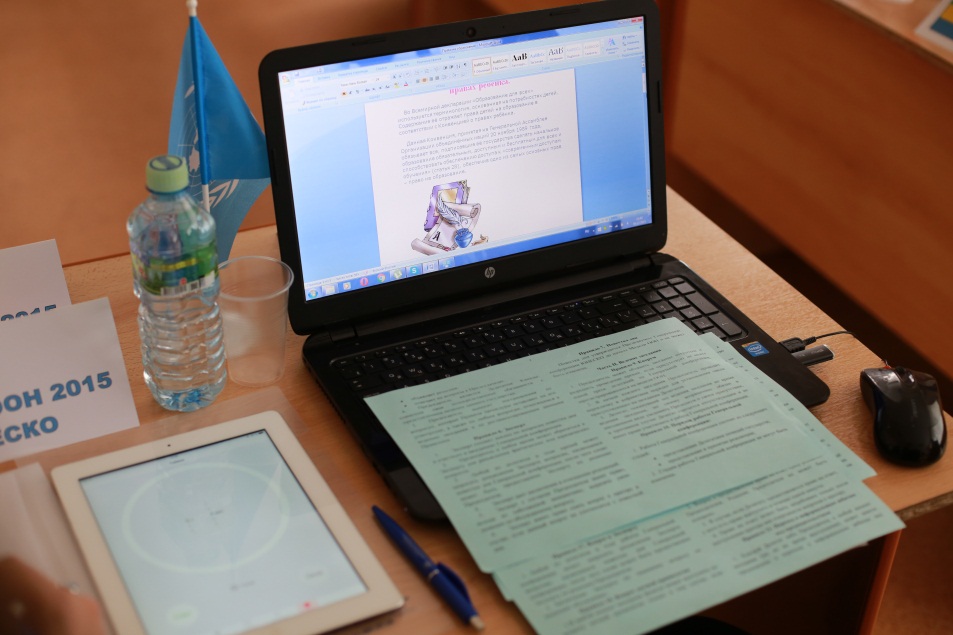 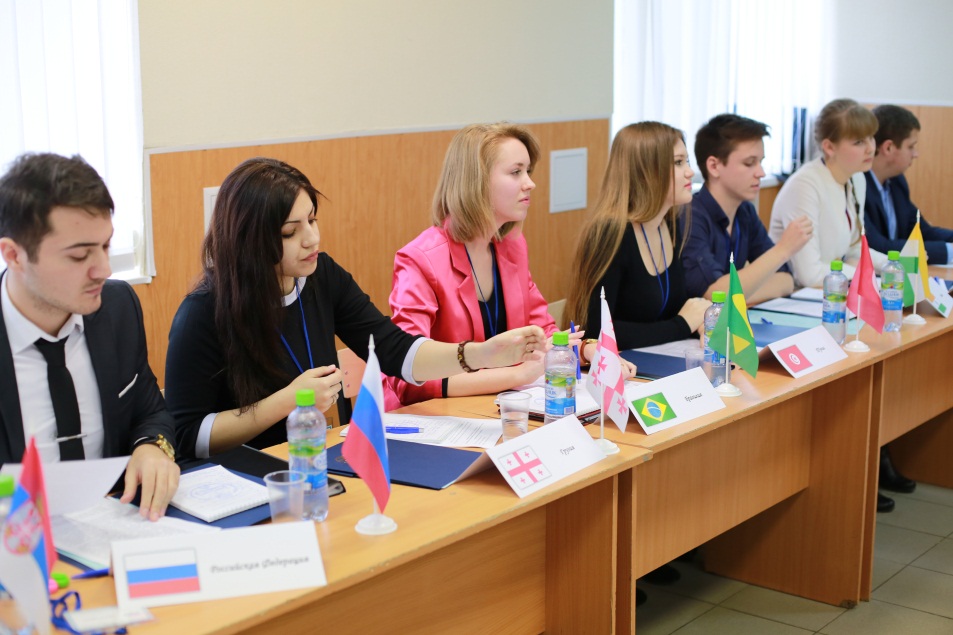 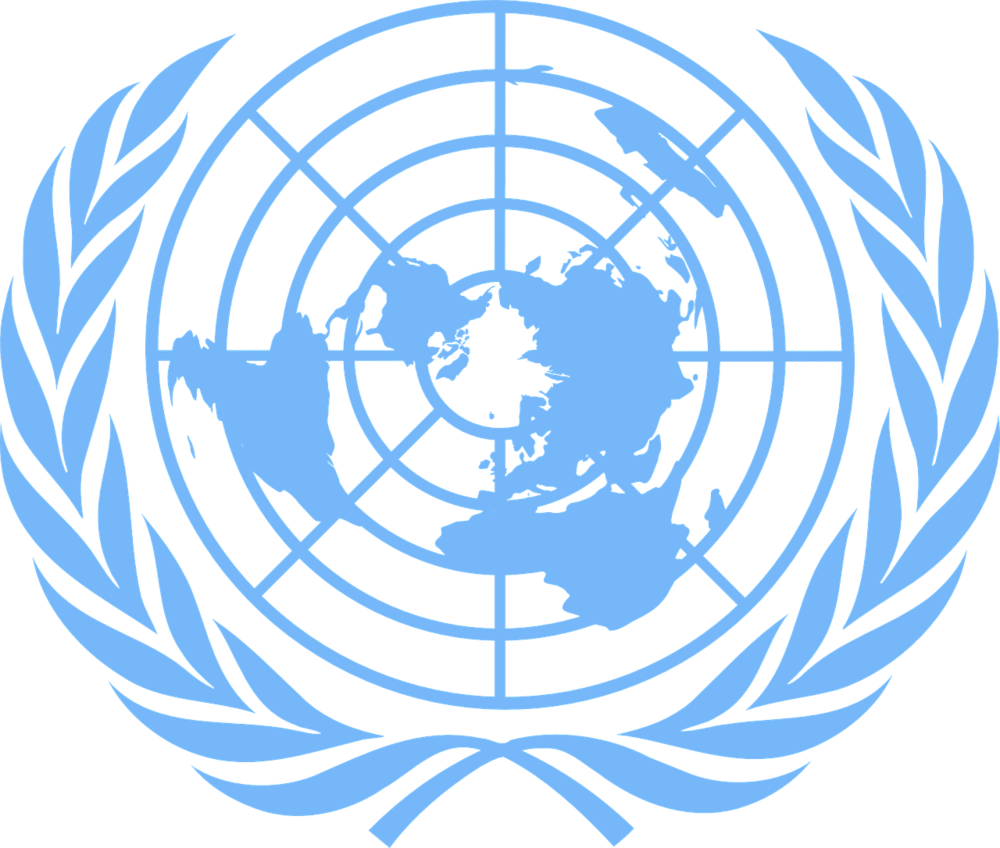 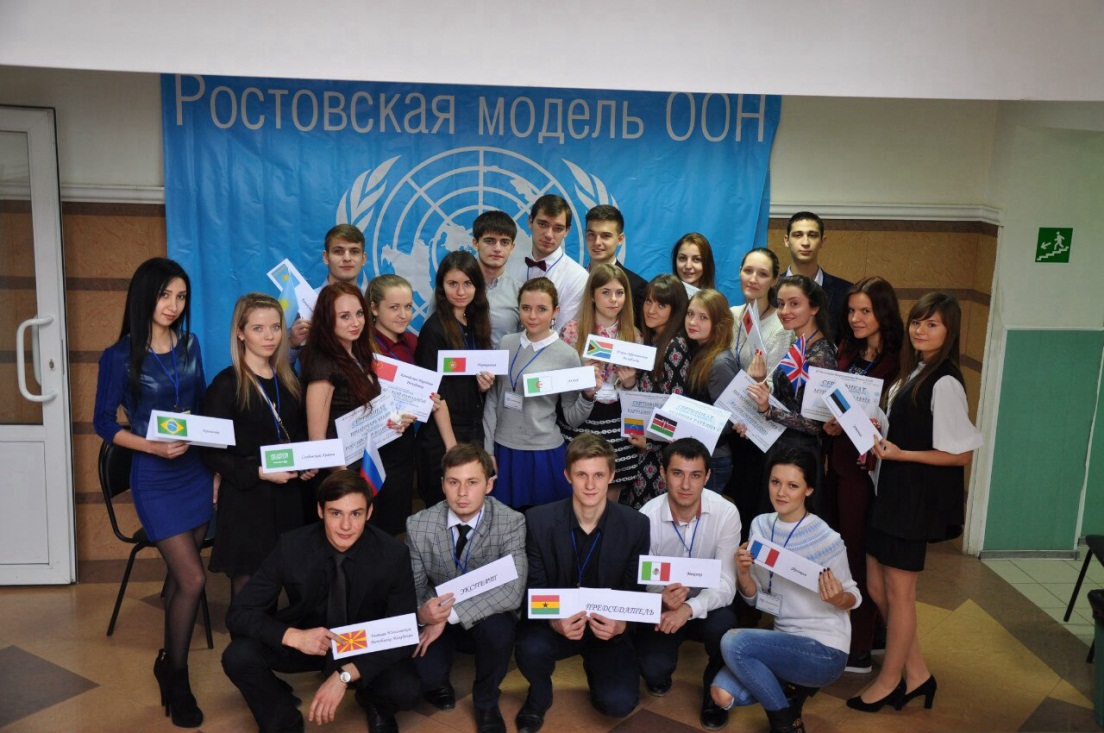 Участники мероприятия выступали от имени государств по правилам процедуры в соответствии с регламентом. 
Им была предоставлена возможность задавать друг другу вопросы, воспользоваться правом на ответ, обращаться к председателю и эксперту с конструктивными предложениями по работе органа. 
Делегаты формировали свои коалиции, представляли проекты резолюций, принимали поправки и, в конечном счете, утверждали резолюцию. Также делегаты могли воспользоваться правом Вето.
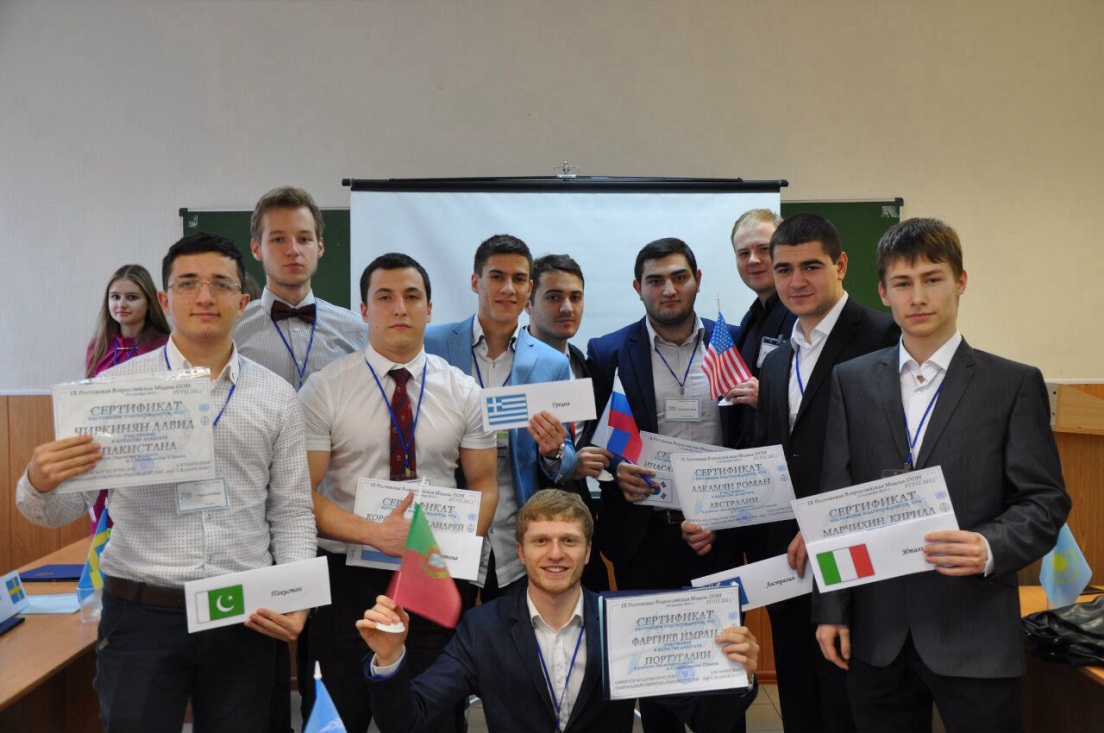 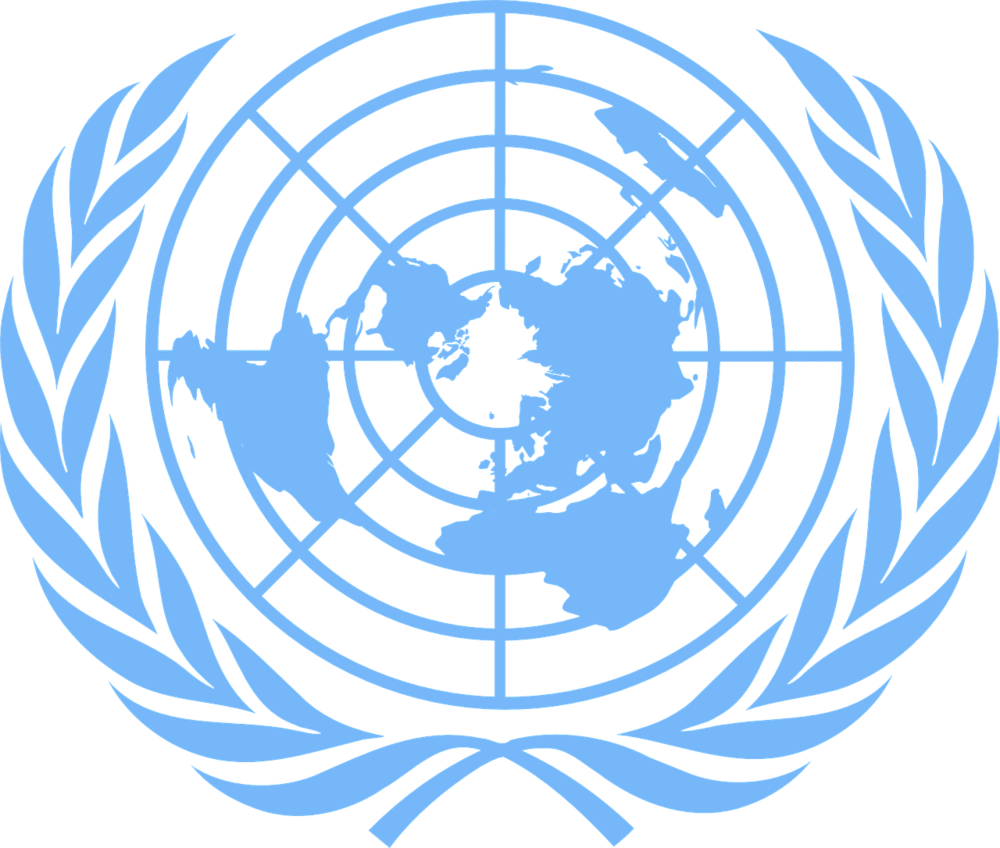 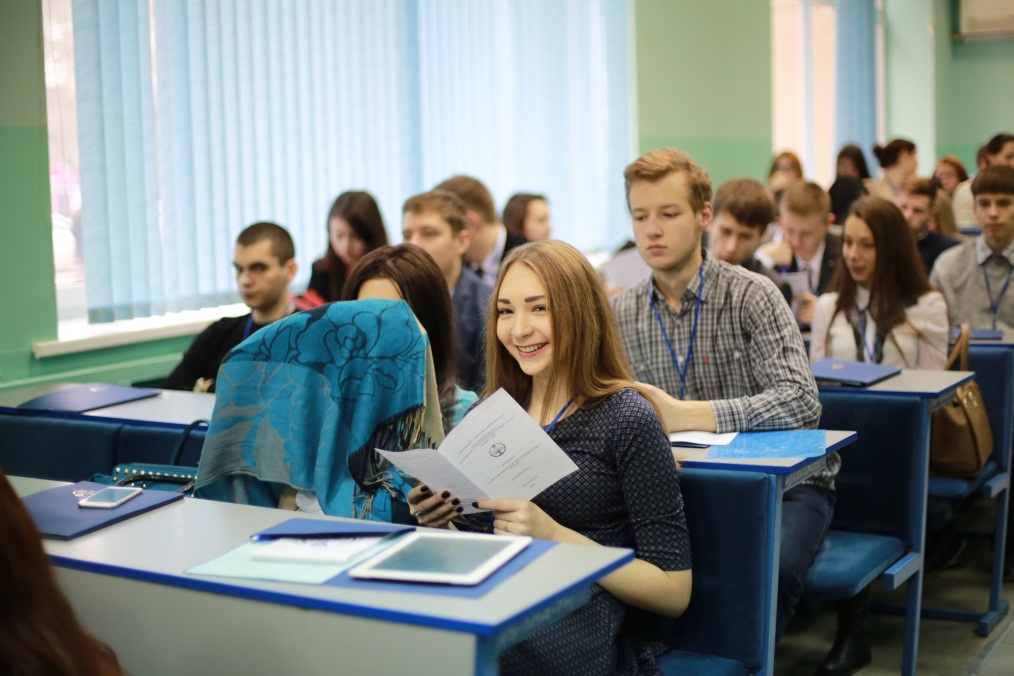 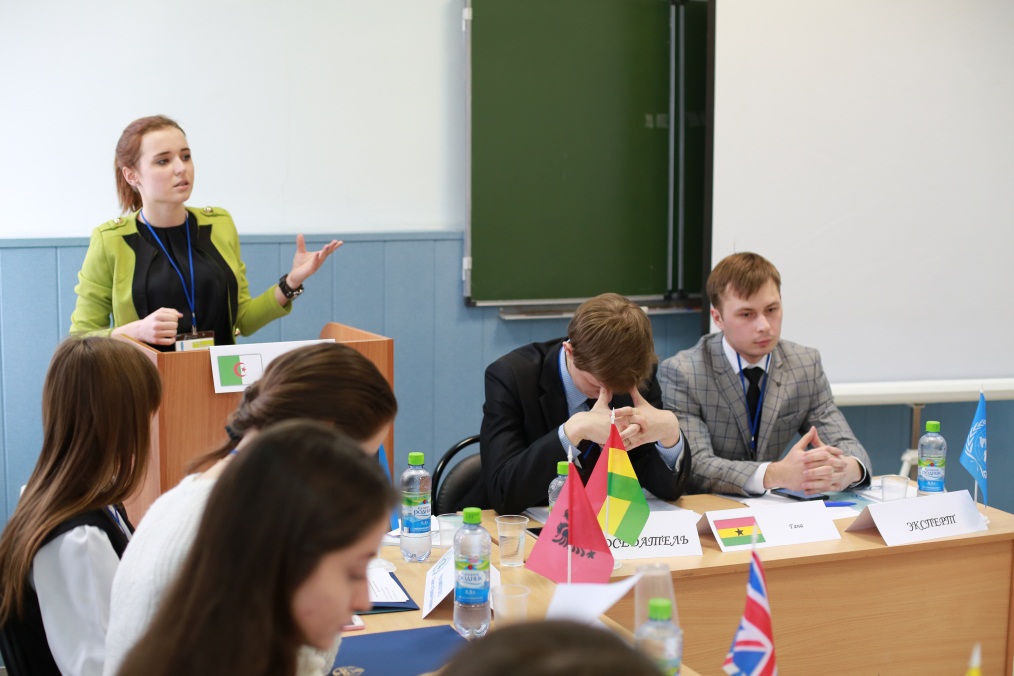 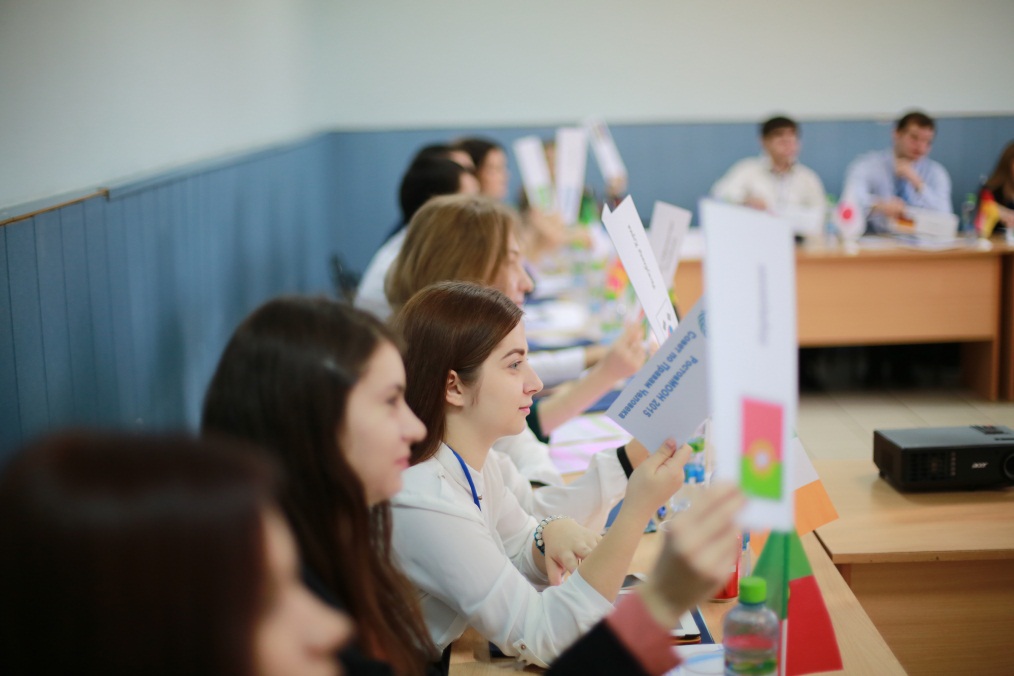 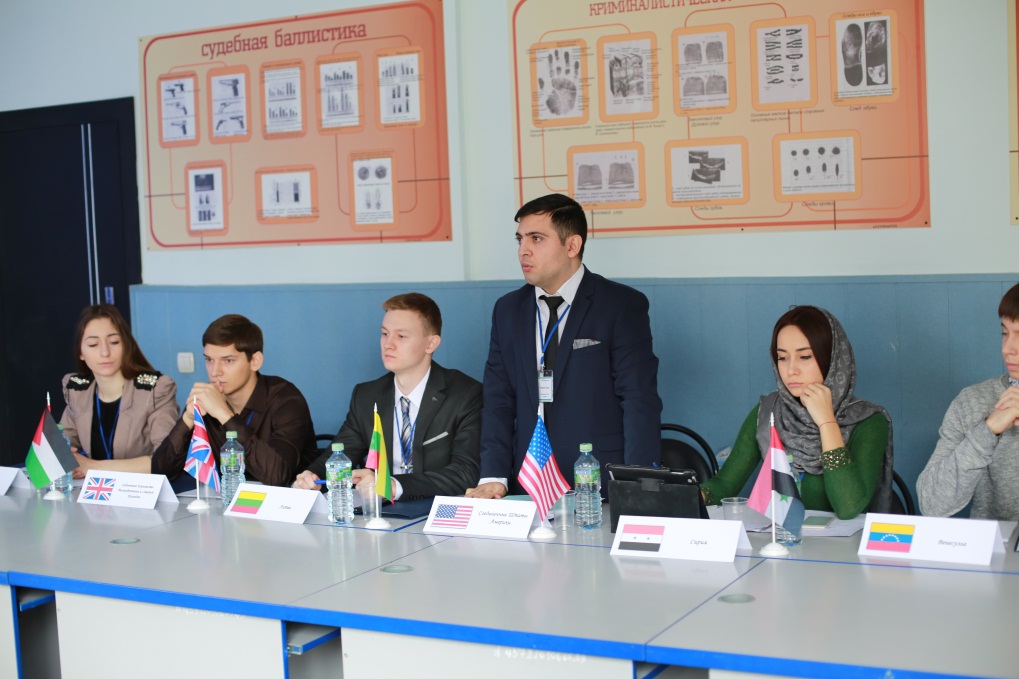 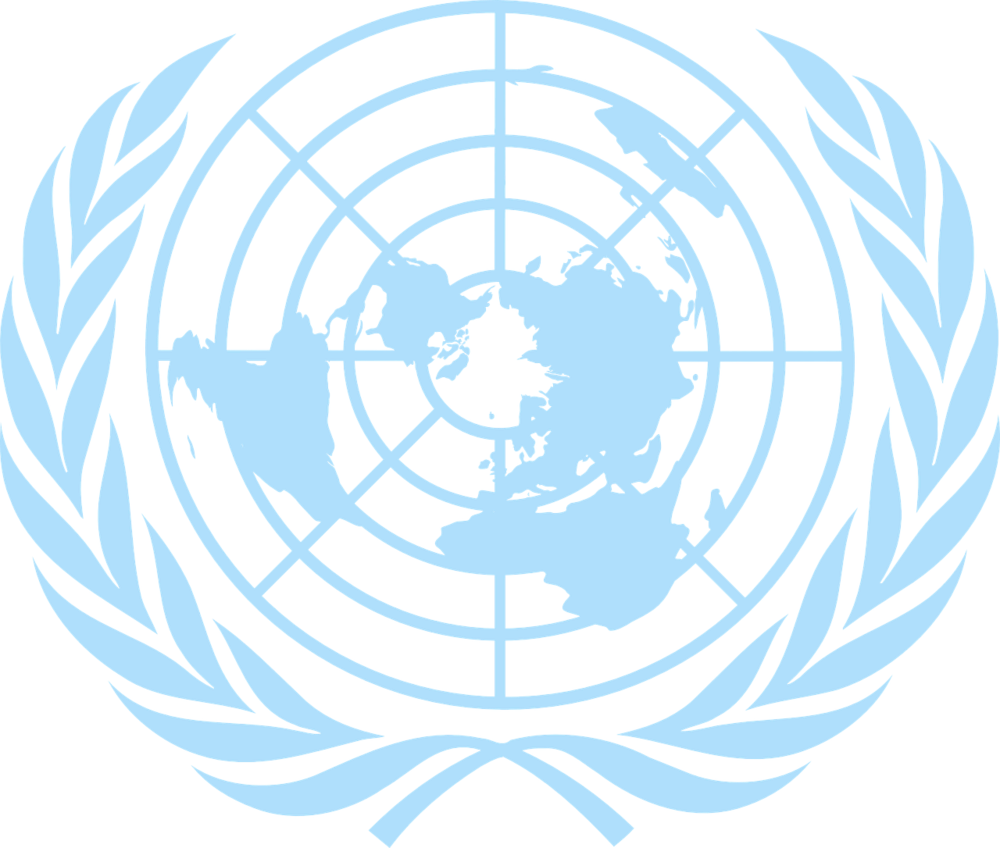 По окончанию работы органов было проведено торжественное закрытие Ростовской Модели ООН 2015, на котором были награждены победители в номинациях:
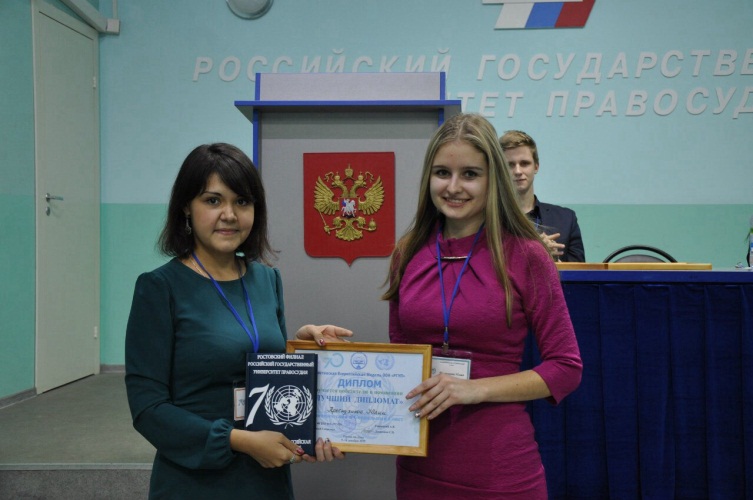 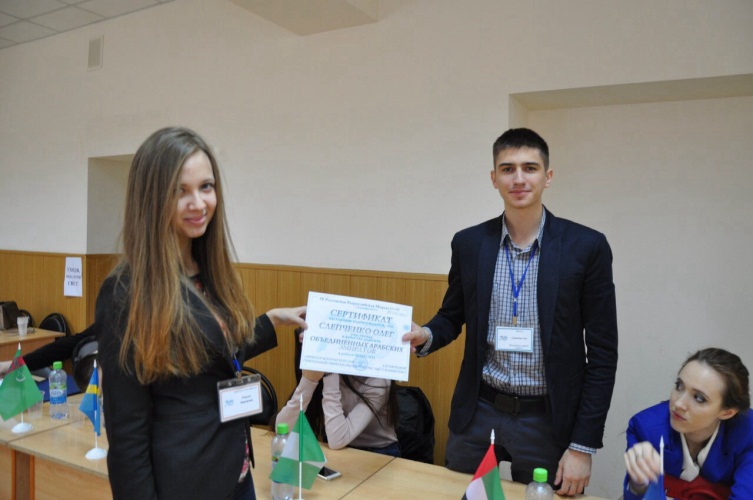 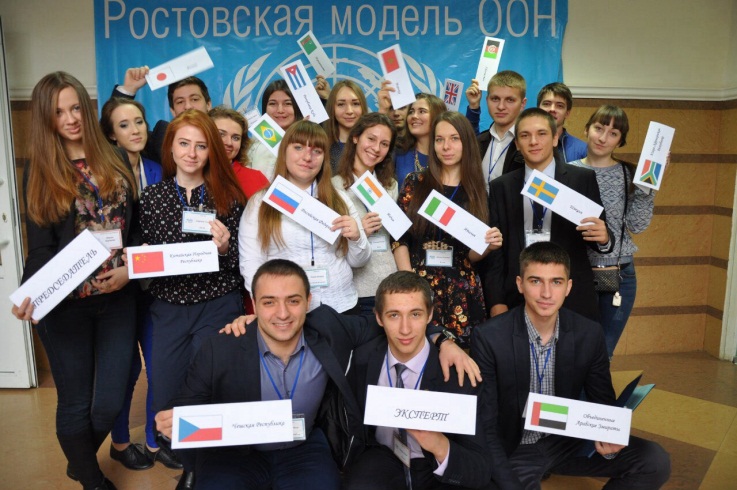